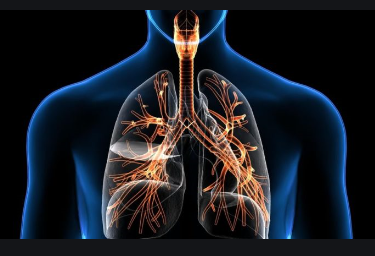 Parámetros Vocales No Locutivos
Pamela Díaz 
Fonoaudióloga
Educación y Salud Vocal 
Facultad de Derecho Universidad de Chile
¿Qué son los parámetros No Locutivos?
Son Parámetros que están involucrados en la producción de la voz que “no suenan” ni pueden distinguirse psicoacústicamente en forma directa, pero inciden en la producción de los parámetros locutivos.
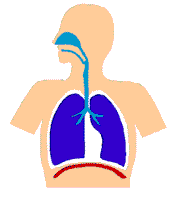 Respiración
Desde la nariz hasta los pulmones y en general, todos los órganos que componen el sistema respiratorio, son los encargados de captar el oxígeno y llevarlo al cuerpo. 

Esto permitirá por ejemplo, oxigenar la sangre o sintetizar azúcares para obtener energía. 
Todos los tejidos celulares requieren del oxígeno para llevar a cabo sus funciones.
El proceso de respirar presenta tres ritmos, que se mencionan a continuación, pero en cuanto a la biomecánica de la oxigenación son sólo dos, inspiración y espiración.
Inspiración: Conocida como inhalación , es el momento donde se trae el aire desde el exterior hacia el interior del organismo . 
la caja torácica se expande y a su vez el diafragma desciende, generando el espacio suficiente para que los pulmones se llenen de aire. 
Pausa o retención : Instante en que el aire es mantenido en la cavidad pulmonar .

Espiración. O también llamada exhalación , 
 Es el proceso de expulsión del aire y sus desechos (o lo que no se requiere en el organismo como el dióxido de carbono), donde el diafragma y las costillas retorna a su lugar, los músculos que se retrajeron en la inspiración se relajan haciendo que el aire sea expulsado de los pulmones.
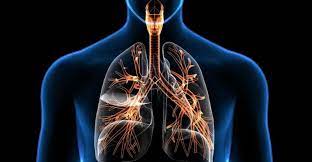 Respiración
Respiración
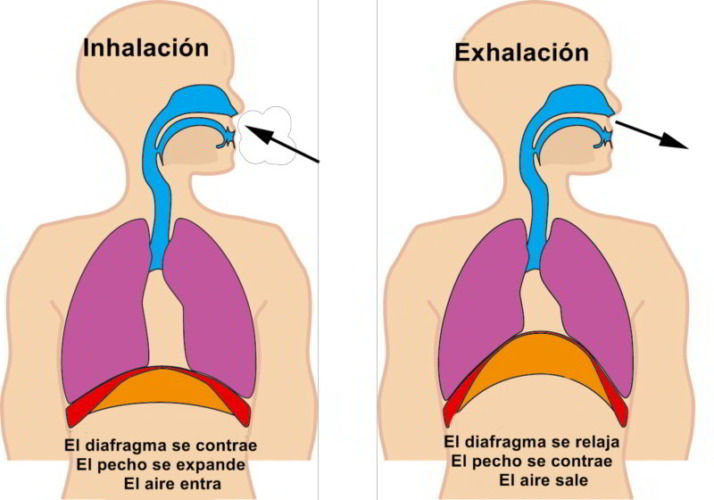 Músculos Respiratorios
Tipos  Respiratorios
Identificaremos 3 tipos según la zona que se moviliza durante el proceso de respiración.
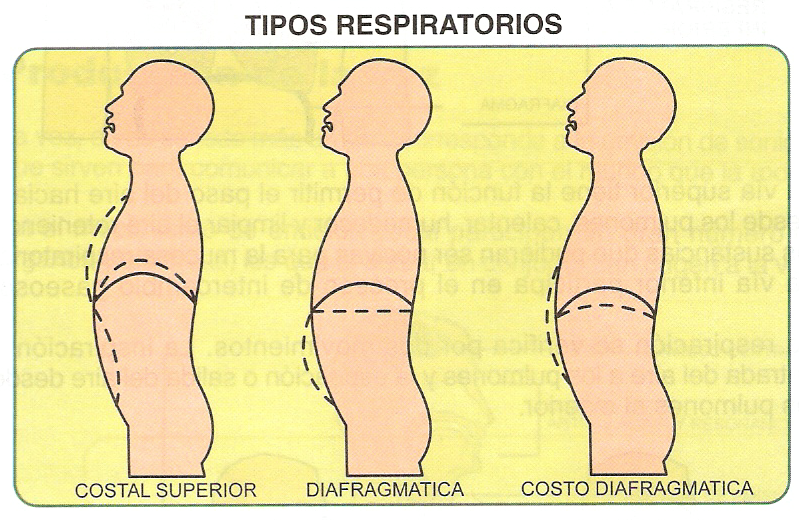 Modos  Respiratorios
Existen tres maneras de ingresar el aire a nuestros pulmones
Coordinación Fonorrespiratoria
Coordinación o sincronización que existe entre la musculatura implicada en la fonación y la respiración.

Administración del aire inspirado para emitir el habla.
Apoyo Respiratorio
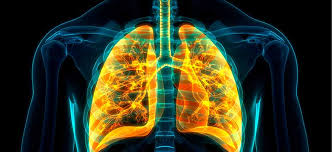 Soporte Muscular respiratorio que debe tener  la producción de la voz.

Dinámico y flexible, sin provocar tensiones ni rigideces.

Más frecuente en voz profesional.
Tiempo máximo de Espiración
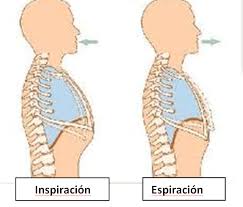 Tiempo que es capaz una persona de mantener la espiración o salida de aire, después de una inspiración profunda o forzada.

Nos ayuda a conocer acerca del control espiratorio de la persona.
Permeabilidad Nasal
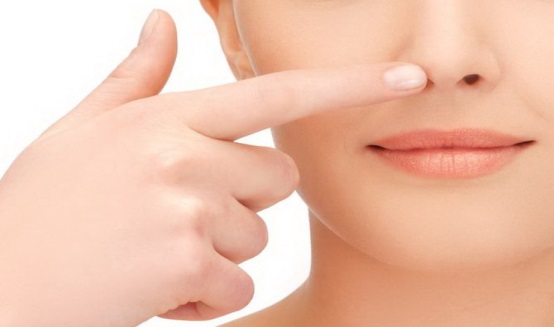 Capacidad de ingreso de aire a través de las narinas en forma separada.

Puede evaluarse si la permeabilidad es pareja por ambas narinas y si es posible inspirar vía nasal sin agitarse.
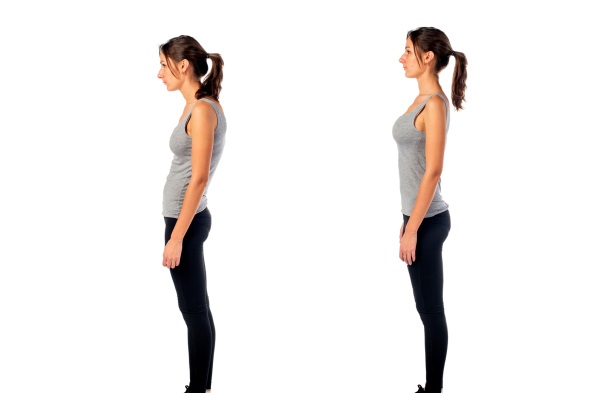 Postura
Permite el equilibrio del cuerpo en las distintas posiciones del espacio

Una alteración de la postura puede promover la compensación muscular inadecuada afectando la eficiencia fonatoria, calidad de resonancia y apoyo respiratorio, alterado , entre otras.

Una postura correcta es la alineación del cuerpo con máxima eficiencia fonatoria (mejor producción con mínimo esfuerzo).
Postura
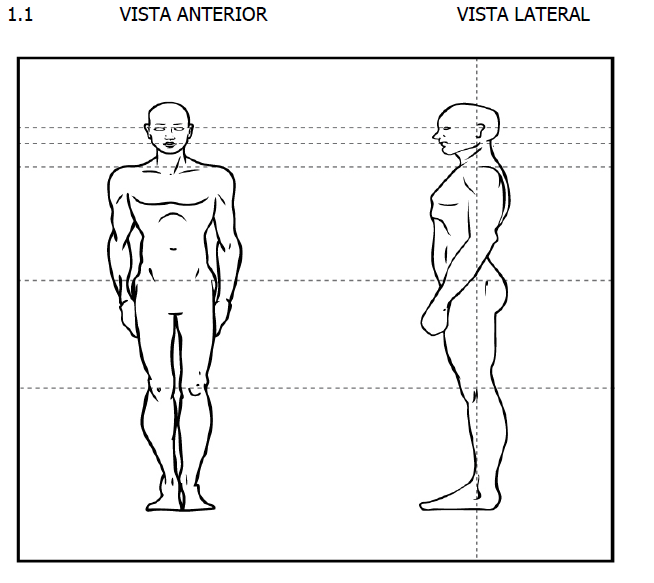 Postura y Actividades Cotidianas
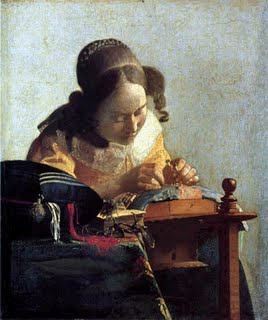 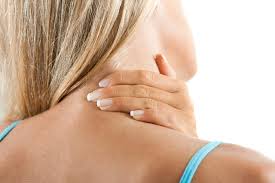 Tonicidad
La tensión muscular que se da en la región de cabeza y cuello responde a un antiguo reflejo de defensa, en donde el estrés significa peligro físico y se produce tensión en esta musculatura como consecuencia de ello.

Aunque en la actualidad el estrés es causado con gran frecuencia por situaciones que no requieren una respuesta física, subsiste el mismo y viejo modelo de conducta y aún respondemos a una situación de estrés (físico, emocional o mental) contrayendo inconscientemente los músculos del cuello. 

En la medida que esta conducta permanece en el tiempo, puede adquirir un carácter crónico .
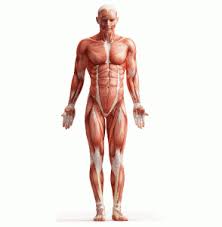 Tono Muscular
El tono muscular, también conocido como tensión muscular residual o tono, es la contracción parcial, pasiva y continua de los músculos. 

Ayuda a mantener la postura y la fonación .

    
Hipertonico 
Normal
Hipotonía
Lo que nunca debemos olvidar !!
El autocuidado es el primer paso para cuidar de ti mismo .
Dormir lo necesario 
Beber agua , hidratación
Actividad física 
Dejar los azucares y alimentos procesados 
Eliminar el benzoespireno 
 No gritar 

      Vida simple , pensamiento elevado. 
             
                                                            Mantenerse Positivo .
Muchas Gracias .